Pet Car Alarm Project
A TI-Innovator STEM Project 
for the TI-84 Plus CE or the 
TI-Nspire CX
Overview of Tasks
[Speaker Notes: This project is estimated to take 1.5-3 days depending on student’s familiarity with the technology and coding. There are areas that can be covered in detail, or less, depending on the time allotment. 
This presentation is designed to be used in the classroom/camp to guide students through the tasks they can complete.]
Note to the Teacher- ‘10 Minutes of Code References’ for the Tasks
If students struggle with completing the “Student Tasks”, and/or have little to no experience with coding on the calculator,  it is strongly recommended that students complete 10 Minutes of Code lessons and/or start with the related Mood Ring project for the best experience with this project.
Refer to the Teacher Notes PDF for additional information on skills students should be familiar with. 
For your convenience, specific references to 10 Minutes of Code can be found in the notes section on each slide involving a task
10 Minute of Code Links:
10 MOC for TI-84 Plus: https://education.ti.com/en/activities/ti-codes/84/10-minutes
10 MOC for TI-Innovator for TI-84: https://education.ti.com/en/activities/ti-codes/84/10-minutes-innovator
10 MOC for TI-Nspire CX: https://education.ti.com/en/activities/ti-codes/nspire/10-minutes 	
10 MOC with TI-Innovator for TI-Nspire CX: https://education.ti.com/en/activities/ti-codes/nspire/10-minutes-innovator
1. Project Overview and Intro to Programming
The Problem: Hot cars can be deadly to pets.
Pets suffer when left unattended in a car with the windows rolled up on a hot sunny day. Owners may do it on accident, or more likely, not realize how fast the temperatures will increase inside the car.
The temperatures inside a car may reach greater than 40◦ F above the outside ambient temperature within an hour due to a greenhouse effect within the closed car.
The “Greenhouse Effect” in a Closed Car
The sun's rays enter through your car's windows. Some of the heat from the sun is absorbed by the seats, the dashboard and the carpeting and floor mats. When those objects release this heat, it doesn't all get out through the windows. Some is reflected back in. The heat radiated by the seats is a different wavelength than the light of the sun that made it through the windows in the first place. 

So a certain amount of energy is going in, and less energy is going out. The result is a gradual increase in the temperature inside your car.
Doesn’t take much time for the heat inside the car to reach dangerous levels!
Greenhouse Effect:
Temperature increase:
EX: If Temperature outside is 95° F…
In ~45 mins, the inside temperature of a car will reach a deadly temperature of 135°! 
Even on a relatively mild 65–75°F day, just 15–20 minutes of enclosure in a parked car can be enough to bring on a case of heat stroke in a dog.
[Speaker Notes: Heat Shttps://www.preventivevet.com/dogs/heat-stroke-in-dogs-what-is-heat-stroke-and-when-does-it-happen]
Heat Stroke in Dogs
Increased Body Temperature and Heat Stroke in Dogs

Hyperthermia is an elevation in body temperature that is above the generally accepted normal range. Although normal values for dogs vary slightly, it usually is accepted that body temperatures above 103° F (39° C) are abnormal.
 
Heat stroke, meanwhile, is a form of non-fever hyperthermia that occurs when heat-dissipating mechanisms of the body cannot accommodate excessive external heat. Typically associated with temperature of  106° F (41° C) or higher without signs of inflammation, a heat stroke can lead to multiple organ dysfunction.
[Speaker Notes: If students are interested in learning more about why high heat is so dangerous to dogs/pets… have them research on the web:
https://www.petmd.com/dog/emergency/common-emergencies/e_dg_heat_stroke

http://www.petmd.com/dog/conditions/cardiovascular/c_dg_heat_strok]
Design Challenge:
You can develop a solution to help save pets from unnecessary harm! 
Understand the science behind the greenhouse effect and use math, computer programming and engineering to design and build a smart pet alarm system using a model car.
Engineering Design Process:
Define the Problem.
Design a proposed solution.
Present group’s design to class.
Listen to feedback and make appropriate changes.
Build and test the design. 
Use test results to make appropriate and informed changes to design.
Present your solution to class.
[Speaker Notes: It might be worth it to discuss with student that in very open ended where a single desired outcome that all of these steps would be important.]
Project Parts List:
Car** 
¾” Rare Earth Magnetic disk
Plastic pet toy
Plastic (Saran) wrap
Tape
Safety Scissors
TI-Nspire CX family or TI-84 Plus CE Graphing Calculator
TI-Innovator™ Hub
External Battery for TI-Innovator™ 
Hall Effect (magnetic) Sensor 
Temperature Sensor 
*2 white LEDs 
*Continuous Servo Motor in TI-Innovator™ I/O Pack
*Included in  TI-Innovator™ I/O Pack, or can be purchased in kits that contain 5 of the sensors. 
** Google search for fashion doll car
[Speaker Notes: Alternative materials that could be utilized for the Fashion Car include a shoebox or a plastic storage container. Students can accessorize their model to resemble a “car”.]
EXAMPLE:
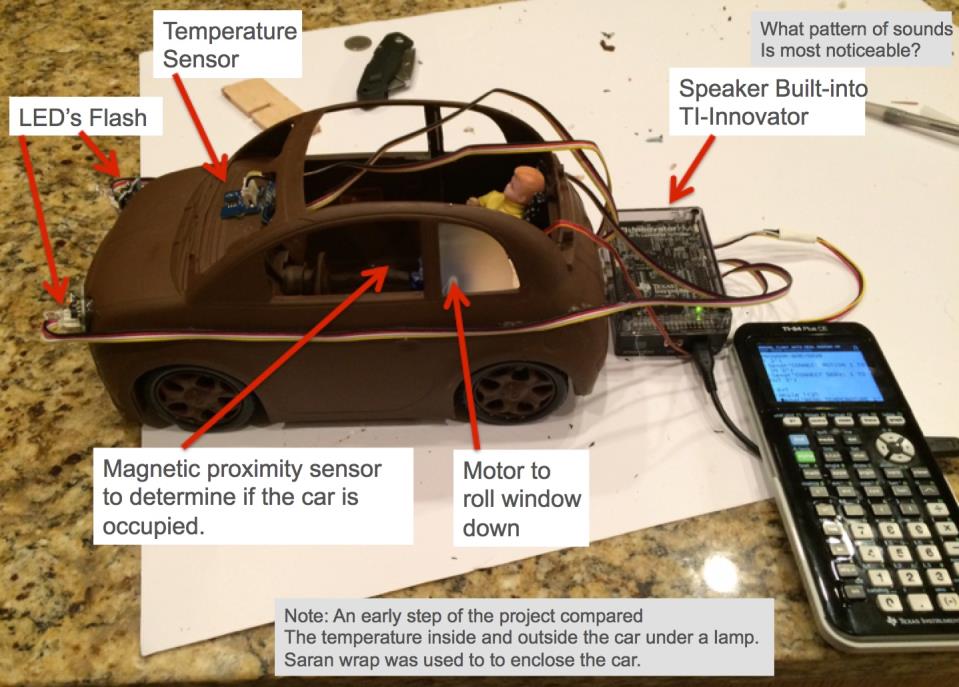 [Speaker Notes: You may choose to show this to students to help them visualize, and understand what the final design goal may look like.]
Optional- Review of Basic Programming Skills
1.2 Introduction to Programming
[Speaker Notes: This section is intended to provide a review of basic coding tips. It can be skipped if students are already familiar with basic programming on the calculator. The task in this section are in both the related Mood Ring, and Pet Car Alarm projects, so if students have completed either of those activities already, the tasks will be review.]
Important Keys on your 
TI-Nspire CX
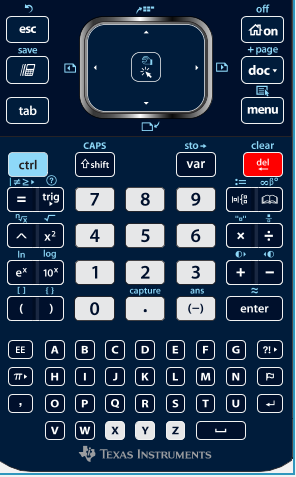 TI-Nspire CX
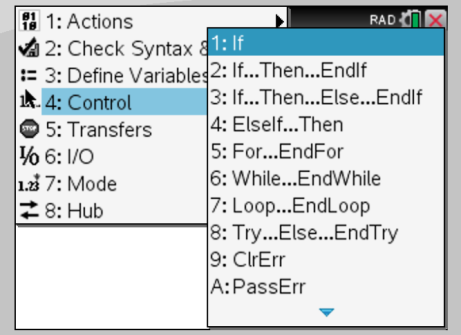 Click to get started
Background: Programming tips
To break a program press and hold the ON key until you receive a dialogue box.
© Represents a comment.  Anything typed following this symbol is ignored by the program.  The information is provided for the programmer
To enclose a block of commands in a loop, do the following:
Step 1: Move your cursor to the line below the block
Step 2: Press and hold SHIFT, then press UP repeatedly to highlight the block
Step 3: Press MENU, Control then select For…EndFor or another loop from the Program Editor menu.
TI-Nspire CX
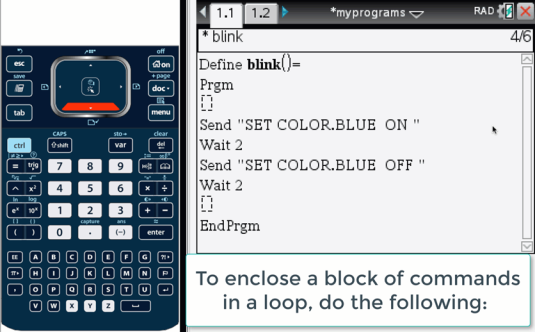 Student Task: Create and execute a program to display “Hello World”
TI-Nspire CX
Write a program that displays a text message on the calculator using the Disp command. 
Write a program that displays a text message on the calculator 10 times using For command.
Try a different type of loop
For i,1,10
Disp “Hello World”
End
?
[Speaker Notes: If student needs steps by steps support  reference TI Codes: 10 Minutes of Code : Unit 1 Skill builder 1

Note that if the student has done the related Mood Ring project, or Smart Water project,  this task will likely be review, and will test their recall of basic coding skills. It can easily be skipped.]
Note to the Teacher- 10 Minutes of Code References for the Tasks
If students struggle with the above task, and/or have little to no experience with coding prior to this project, it is strongly recommended that students should complete 10 Minutes of Code lessons and/or start with the related Mood Ring project. 
Refer to the Teacher Notes PDF for additional information. 
For your convenience, specific references to 10 Minutes of Code can be found in the notes section on each slide involving a task.
10 Minute of Code Links:
10 MOC for TI-84 Plus: https://education.ti.com/en/activities/ti-codes/84/10-minutes
10 MOC for TI-Innovator for TI-84: https://education.ti.com/en/activities/ti-codes/84/10-minutes-innovator
10 MOC for TI-Nspire CX: https://education.ti.com/en/activities/ti-codes/nspire/10-minutes 	
10 MOC with TI-Innovator for TI-Nspire CX: https://education.ti.com/en/activities/ti-codes/nspire/10-minutes-innovator
2. Introduction to the tI-Innovator Hub
[Speaker Notes: This section is intended to provide an introduction or a review of coding with the TI-Innovator. It can be skipped if students are already familiar with basic programming on the calculator with the use of the TI-Innovator Hub. The tasks in this section are in both the related Mood Ring, and Smart Water projects, so if students have completed either of those activities already, the tasks will be review.]
Introduction to the TI-Innovator™ Hub
TI-Innovator Hub is a microcontroller controlled by the Calculator.  The microcontroller inside is the MSP432 that is in many real world products.
It has a built in RED LED, COLOR LED, SPEAKER and BRIGHTNESS sensor. 
It is programmed by the calculator using TI-Basic.
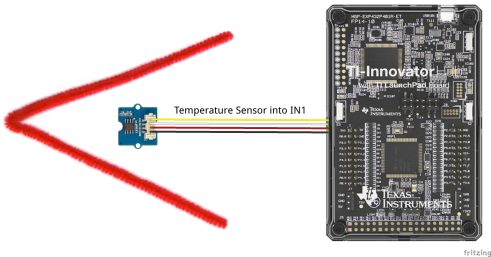 Student Task: Write Program to Display Colors
TI-Nspire CX
Student Task: Write Program to Display Colors
Create and execute a program using the COLOR command to display different colors using the Red-Green-Blue LED.
Example Code: 

Send "SET COLOR 255 0 0”
Wait 1
Send "SET COLOR 255 0 255”
Wait 1
Send "SET COLOR 255 127 80”
Wait 1
Send "SET COLOR 0 0 0”
?
[Speaker Notes: This may be a review for students, if they completed the Mood Ring project prior to this one. If student needs steps by steps support  reference : 10 Minutes of Code with the TI Innovator Hub : Unit 1/SB2

COLOR (Red Green Blue) Output LEDs (Built-in the TI-Innovator™)
The COLOR object built into the TI-Innovator includes 3 LED’s that can be set together or individually. The settings are from 0, off, to 255, full power. 
Note that there are 256 (2^8) states for the setting. This is referred to as an 8-bit color setting

Command syntax: Send(“SET COLOR red green blue”)]
Exploration:
What values would you enter to get blue?
What values to enter to get yellow?
Experiment with values to make your own colors
How can you make Red?
How can you make the other primary colors?
How can you make Yellow?
How can you make the other secondary colors?
How can you make White?
How can you turn off all of the colors?
Extension:
TI-Nspire CX
Student Task: Using a For loop, design a program that asks the user to enter a value for red, green and blue, the sent the color of the RGB LED on the TI-Innovator Hub that color for 2 seconds.  Then turn the light off.
Example Code:

For a,1,3
Request "Enter Red Value, 0-255:",r
Request "Enter Green Value, 0-255:",g
Request " Enter Blue Value, 0-255:",b
Send "SET COLOR eval(r) eval(g) eval(b)“
Wait 2
Send "SET COLOR 0 0 0“
EndFor
?
[Speaker Notes: If student needs steps by steps support  reference : 10 Minutes of Code with the TI Innovator Hub : Unit 2 Skill builder 1]
Student Task: Blink the RGB LED
Define Problem
Explore turning on and off a flashlight. How does that work? How long does it stay on?
Develop the Solution
Write down the steps before programming, For example:
Step 1: Turn Light On
Step 2: Wait 1 second
Step 3: Turn Light Off
Step 4: Wait 1 second
Write the code. 
Write the code.  Make the RGB LED blink multiple times.
[Speaker Notes: If student needs steps by steps support  reference : 10 Minutes of Code with the TI Innovator Hub : Unit 2 Skill builder 2

Students are introduced a template for planning programming  that includes writing pseudocode. This method will be used throughout the remaining tasks and projects. Define- Develop- Write the Code. 


Discussion of blinking a physical light.
Physically demonstrate by turning on and off a light switch or a flashlight.
Instructor model thinking about and writing down the major steps in a program before beginning to write the code.
For example:
Step 1: Turn Light On
Step 2: Wait 1 second
Step 3: Turn Light Off
Step 4: Wait 1 second
Note: In future lessons we will guide the students to write the major program steps themselves.

Students write the code to blink a light. (see calculator details for background on the next slides) Note: Let’s use COLOR.RED (or student’s choice among COLOR.RED, COLOR.GREEN and COLOR.BLUE). This is more interesting than LIGHT and gives some options to offer challenges for students who get ahead.
Discussion the blinking cycle
Looking at the program, ask the class how many seconds it will take to run the program for 1 blink. If you ran the program over and over, how many blinks would you get in a minute. (Mention in passing that the number of times that something is done in a period of time is called the frequency. The idea of frequency will come up again with programming.)

Discuss what happens to the blinking  if you change the Wait time to be larger or smaller.  Instructor make a change, save and run with the class. Have the class predict whether the blink will happen faster or slower before running the program for them. Also, somewhere in the discussion talk about the frequency.
If the Wait time is 2 seconds, will the blink be faster or slower? How long will it take to complete one blink? How many blinks would there be in a minute? 
Have the students try their own wait times. Ask them to think blink speed, how long one blink will take and how many blinks per minute.
Note: At some point in the discussion, ask how the blinking LED compares to displaying “Hello World.” What is similar between the two. Is the blinking LED an output or an input? Is displaying “Hello World and output or an input?
Once you have written one on-off cycle, talk about how you would have the program blink 2 times. Have the students type the pattern again for a second cycle.
After the students have entered the commands for a second blink and run their program, ask them what they would do if they wanted to  do 10 blinks or 100 blinks.
After discussion of the amount of effort and time to code all the steps so many times, tell them that earlier programmers saw the same problem of entering over-and-over and invented Loops to repeat a set of commands over and over.
Next time we are going to learn about something called the For loop.]
Student Task: Blink the RGB LED
TI-Nspire CX
Student Task: Blink the RGB LED
Create and execute a program that makes the RGB LED blink multiple times.
Example Code

Send "SET COLOR.BLUE  ON “
Wait 2
Send "SET COLOR.BLUE  OFF “
Wait 2
?
[Speaker Notes: Example program to turn one of the COLOR options ON and OFF. You could also use COLOR.RED or COLOR.GREEN.

Example program using a For loop to blink an LED 10 times.]
Exploration:
How many seconds it will take to run the program for 1 blink? If you ran the program over and over, how many blinks would you get in a minute
What happens to the blinking  if you change the Wait time to be larger or smaller? 
If the Wait time is 2 seconds, will the blink be faster or slower? How long will it take to complete one blink? How many blinks would there be in a minute? 
How long will one blink will take? How many blinks per minute?
How does blinking LED compares to displaying “Hello World.”?  What is similar between the two? Is blinking LED an output or an input? Is displaying “Hello World and output or an input?
[Speaker Notes: . (Mention in passing that the number of times that something is done in a period of time is called the frequency. The idea of frequency will come up again with programming.)]
Extension: Try this!
TI-Nspire CX
Student Task: Using a For loop, blink the RGB LED10 times.
Sample Code:
For c,1,10
Send "SET COLOR.BLUE ON”
Wait 2
Send "SET COLOR.BLUE OFF”
Wait 2
End
?
[Speaker Notes: Example program to turn one of the COLOR options ON and OFF. You could also use COLOR.RED or COLOR.GREEN.

Example program using a For loop to blink an LED 10 times.]
Mini project:Create a Traffic Light
[Speaker Notes: If student needs support  reference : 10 Minutes of Code with the TI Innovator Hub: Unit 1 App. This is a step-by-step approach to this project. This mini-project is unique to the Pet Car Alarm project.]
Student Task: Create a Traffic Light
Before starting to program, define the problem. Think about different attributes of a traffic signal and how it works that would be important in a program to simulate the traffic signal. Some questions to think about: 
What things repeat in the operation of a traffic signal?
What is the pattern of colors?
What amount of time is each color ON in each cycle?
How would you make Yellow from the primary colors of Red, Green and Blue.
What color would the light be when a pedestrian can cross the street?
What message would you give a pedestrian to let them know when they can and cannot cross.
How would a blind person know that they could cross or not cross the street?
[Speaker Notes: If student needs support  reference : 10 Minutes of Code with the TI Innovator Hub: Unit 1 App. This is a step-by-step approach to this project. Walk students through the design steps of this project as given below:

Step 1: Define Problem
	Write a program to simulate a Traffic Light.  
Step 2:  Develop the Solution
       Repeat the steps below:
	Turn Red Light On
	Display a message “Do Not Walk”
	Play sound to signal blind person to not walk
	Wait 5 seconds
	Turn Green Light On
	Display a message “Walk is on”
	Play sound to signal that walk is on
	Wait 5 seconds
	Turn Yellow Light On
	Display a message “Light about to change”
	Play a sound to signal walk is about to be off
	Wait 5 seconds
Step 3: Write the code
	Use your plan from step 2
Step 4: Test, debug, and revise your program as needed
	Does the program work?
	Is the timing correct?]
Student Task: Create a Traffic Light
2. Develop the Solution: Write down the steps before programming. Use this template:
[Speaker Notes: Discussion of blinking a physical light.
Physically demonstrate by turning on and off a light switch or a flashlight.
Instructor model thinking about and writing down the major steps in a program before beginning to write the code.
For example:
Step 1: Turn Light On
Step 2: Wait 1 second
Step 3: Turn Light Off
Step 4: Wait 1 second
Note: In future lessons we will guide the students to write the major program steps themselves.
Students write the code to blink a light. (see calculator details for background on the next slides)
Note: Let’s use COLOR.RED (or student’s choice among COLOR.RED, COLOR.GREEN and COLOR.BLUE). This is more interesting than LIGHT and gives some options to offer challenges for students who get ahead.
Discussion the blinking cycle
Looking at the program, ask the class how many seconds it will take to run the program for 1 blink. If you ran the program over and over, how many blinks would you get in a minute. (Mention in passing that the number of times that something is done in a period of time is called the frequency. The idea of frequency will come up again with programming.)
Discuss what happens to the blinking  if you change the Wait time to be larger or smaller.  Instructor make a change, save and run with the class. Have the class predict whether the blink will happen faster or slower before running the program for them. Also, somewhere in the discussion talk about the frequency.
If the Wait time is 2 seconds, will the blink be faster or slower? How long will it take to complete one blink? How many blinks would there be in a minute? 
Have the students try their own wait times. Ask them to think blink speed, how long one blink will take and how many blinks per minute.
Note: At some point in the discussion, ask how the blinking LED compares to displaying “Hello World.” What is similar between the two. Is the blinking LED an output or an input? Is displaying “Hello World and output or an input?
Once you have written one on-off cycle, talk about how you would have the program blink 2 times. Have the students type the pattern again for a second cycle.
After the students have entered the commands for a second blink and run their program, ask them what they would do if they wanted to  do 10 blinks or 100 blinks.
After discussion of the amount of effort and time to code all the steps so many times, tell them that earlier programmers saw the same problem of entering over-and-over and invented Loops to repeat a set of commands over and over.
Next time we are going to learn about something called the For loop.]
Student Task: Create a Traffic Light
3. Write the code : Follow your pseudocode plan, and assimilate the code snippets to write your program.
[Speaker Notes: Discussion of blinking a physical light.
Physically demonstrate by turning on and off a light switch or a flashlight.
Instructor model thinking about and writing down the major steps in a program before beginning to write the code.
For example:
Step 1: Turn Light On
Step 2: Wait 1 second
Step 3: Turn Light Off
Step 4: Wait 1 second
Note: In future lessons we will guide the students to write the major program steps themselves.
Students write the code to blink a light. (see calculator details for background on the next slides)
Note: Let’s use COLOR.RED (or student’s choice among COLOR.RED, COLOR.GREEN and COLOR.BLUE). This is more interesting than LIGHT and gives some options to offer challenges for students who get ahead.
Discussion the blinking cycle
Looking at the program, ask the class how many seconds it will take to run the program for 1 blink. If you ran the program over and over, how many blinks would you get in a minute. (Mention in passing that the number of times that something is done in a period of time is called the frequency. The idea of frequency will come up again with programming.)
Discuss what happens to the blinking  if you change the Wait time to be larger or smaller.  Instructor make a change, save and run with the class. Have the class predict whether the blink will happen faster or slower before running the program for them. Also, somewhere in the discussion talk about the frequency.
If the Wait time is 2 seconds, will the blink be faster or slower? How long will it take to complete one blink? How many blinks would there be in a minute? 
Have the students try their own wait times. Ask them to think blink speed, how long one blink will take and how many blinks per minute.
Note: At some point in the discussion, ask how the blinking LED compares to displaying “Hello World.” What is similar between the two. Is the blinking LED an output or an input? Is displaying “Hello World and output or an input?
Once you have written one on-off cycle, talk about how you would have the program blink 2 times. Have the students type the pattern again for a second cycle.
After the students have entered the commands for a second blink and run their program, ask them what they would do if they wanted to  do 10 blinks or 100 blinks.
After discussion of the amount of effort and time to code all the steps so many times, tell them that earlier programmers saw the same problem of entering over-and-over and invented Loops to repeat a set of commands over and over.
Next time we are going to learn about something called the For loop.]
Example Code:
TI-Nspire CX
Just the Colors Once
Loop through the Colors
Send "SET COLOR 255 0 0”
Wait 1
Send "SET COLOR 255 0 255”
Wait 1
Send "SET COLOR 0 0 0”
For c,1,10
Send "SET COLOR.RED  ON ”
Wait 1
Send "SET COLOR.RED  OFF ”
Wait 1
Send "SET COLOR.GREEN ON”
Wait 1
Send "SET COLOR.GREEN OFF”
Wait 1
Send "SET COLOR 255 255 0”
Wait 1
Send "SET COLOR 0 0 0”
End
?
Exploration:
Do you have a Red-Yellow-Green repeating pattern with a loop?
How did you make the color Yellow?
How much time is each color ON?
Extension: Try this!
TI-Nspire CX
Display Walk/Don’t Walk for people crossing in front of the traffic signal. (extra challenge, communicating that the signal is about to change)
Create an audible signal for blind people to know when it is safe to cross (extra challenge – communicating that the signal is about to change.. Ie. a warning)
Command Hints:
Disp ”Hello World”
Disp 2+3


Send "SET SOUND 440 3”
Send "SET SOUND 261 .5”
3. Introduction to Using InPut and OutPUT
Introduction: Input and Output
Input and Output occur in several forms.
Input: 
User Inputs amount of red for RGB display
Brightness sensor on TI-Innovator Hub measures light intensity
Output:
Calculator displays measured light intensity
LED light displays color based on code
[Speaker Notes: Concepts and Skills to prepare for the project
Analog Input: Learn how to connect and take readings and display values from a temperature sensor.
Introduce the physical temperature sensor, input ports
Introduce the idea of Connecting an Input
Explain and Use Read command
Explain and use the Get command
Display values
If-Then-Else Decision Making. Use the sensor values to make a decision and control an output using If-Then-Else structure. For example, if the temperature gets above a certain value then make a sound or turn on a light.
When the students get to this stage. Have them write out ideas of the program structure before jumping into coding.]
Brightness Sensor on TI-Innovator Hub
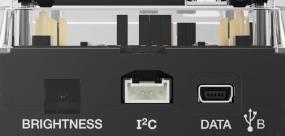 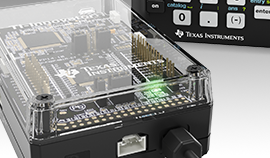 OUTPUT
LED Light
INPUT
On-Board Light Brightness Sensor
Brightness Sensor on TI-Innovator Hub
On-Board Light Brightness Sensor is built into the TI-Innovator Hub. It is located at the bottom of the Hub. The sensor detects light intensity.
Readings range from 0 to 100.
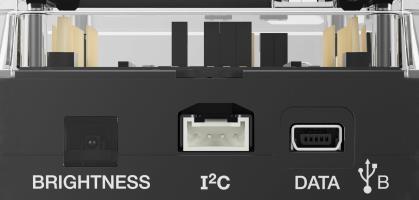 Example Code- Brightness sensor
Sample Code Nspire: 

For a,1,20
    Send "READ BRIGHTNESS“
    Get b
    Disp b
    Wait 1
EndFor
TI-Nspire CX
?
[Speaker Notes: If you are working with more advanced students, or are trying to complete the project in less time, you may choose to give students the code snippets, and work to complete the program together.]
3.1 Mini Project: Using InPut and OutPUT
Student Task: Write a program that controls sounds, based on light.
Before starting to program, define the problem. Some questions to think about: 
How will the light control sound?
What sound will the TI-Innovator Hub make?
How long will the sound play? 
What is your input and what is your output?
[Speaker Notes: Please see Unit 3 of 10 Minutes of Hub for TI-Innovator Hub for additional support.]
Try using a flowchart to plan:
Sample, simple flowchart:
[Speaker Notes: Discuss with students that flowcharts can be helpful tools to think through what the program needs to do. 
More about using Flowcharts for planning:
https://www.codeavengers.com/notes/planning/flowcharts

draw.io is a good online tool you can use to create flowcharts. You can logon with a Google Drive account.]
Try using a flowchart to plan:
Create your own flowchart for this project.
Compare your flowchart with another group.  What are the similarities and differences?
Adjust your flowchart, if necessary.
[Speaker Notes: You may choose to use this slide instead of the previous, sample flow chart, if you want students to do their own flowchart. 
Flowcharts can be helpful tools to think through what the program needs to do. 
More about using Flowcharts for planning:
https://www.codeavengers.com/notes/planning/flowcharts]
Student Task: Write a program that controls sounds based on light
2. Develop the Solution: Write down the steps (pseudocode) before programming. Use this template:
[Speaker Notes: Template can be printed off from the Teacher Resource PPT, or as an individual slide from this PPT if it might be helpful for students to have a copy.]
Student Task: Write Program that controls sounds based on light
3. Write the code: Follow your pseudocode plan, and assimilate the code snippets to write your program. 
4. Final Step: Test, debug, and revise as needed.
Example Code
TI-Nspire CX
For a,1,20
Send "READ BRIGHTNESS”
Get b 
Disp b
If b>50 Then
Disp ”Lots of Light”
Send “SET SOUND 250 1”
Wait 1
EndIf
Wait 1
EndFor
?
Exploration:
What changes the readings from the values for the brightness sensor?
What does a reading of 0 mean or 50, 100? 
Why might you use a Wait command in your For Loop for monitoring the brightness?
Extension: Try This!
TI-Nspire CX
Add multiple thresholds that trigger different sounds
Instead of using a predetermined frequency, try creating a function for frequency which takes the brightness as a value.
Command Hints:
b:= 2
While b > 1
    Send “READ BRIGHTNESS”
    Get b
    Send “SET SOUND eval(F)”
    Wait .2
EndWhile
[Speaker Notes: The Full lesson can be found Unit 3: Application 10 Minutes of Code with TI-Innovator Hub.]
4. Using External Input and Output devices
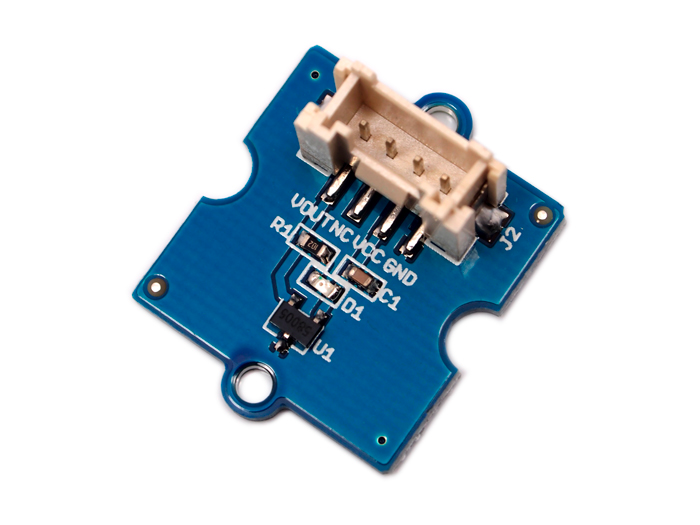 External Input and Output
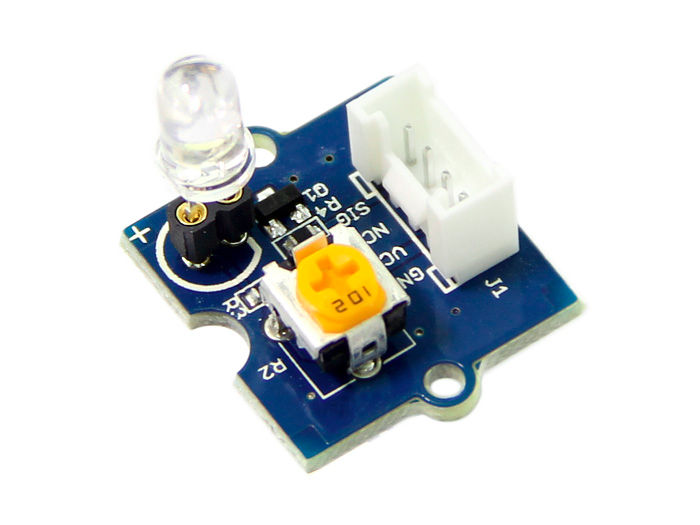 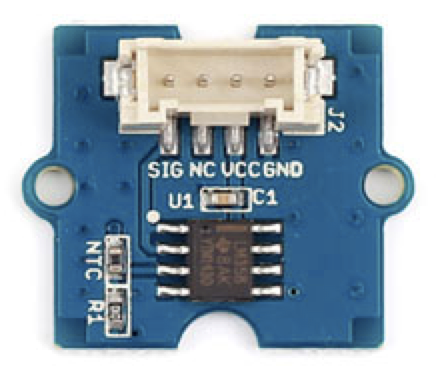 Hall effect (magnetic proximity) Sensor
Temperature Sensor
LED x 2
Input 
Temperature Sensor
Hall Effect Sensor
Output 
White LED 
Motor
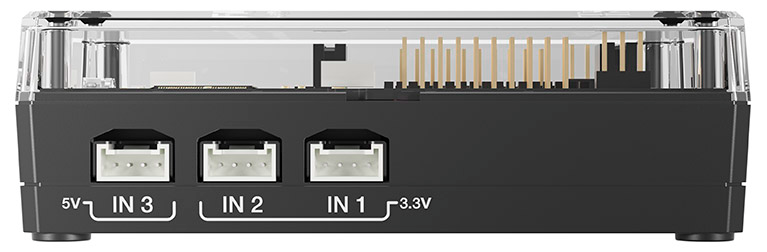 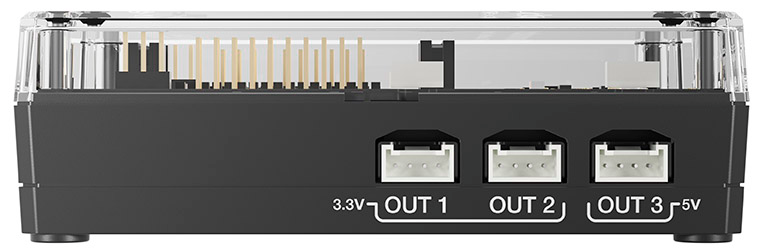 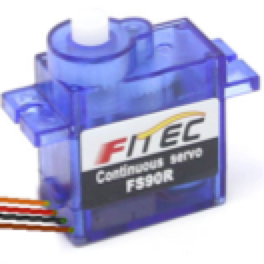 Grove (continuous)
Servo Motor 5V
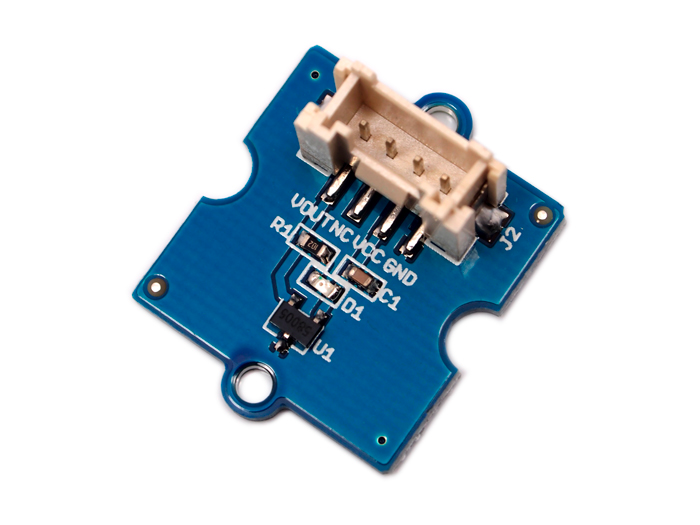 Discussion
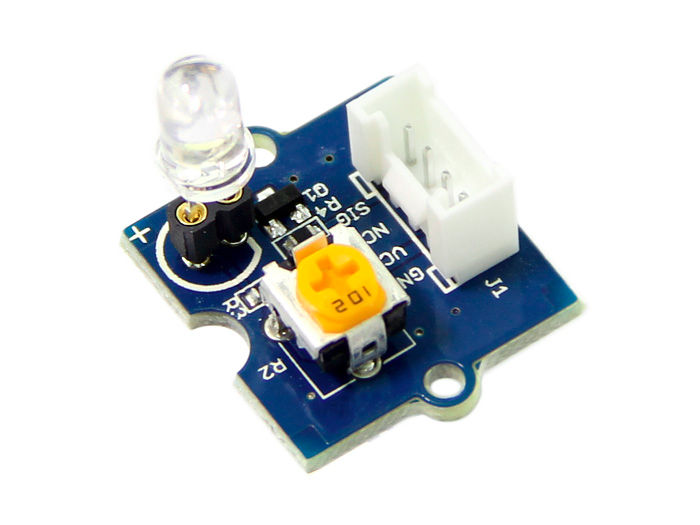 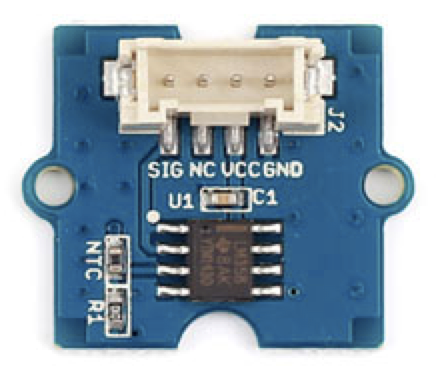 Hall effect (magnetic proximity) Sensor
Temperature Sensor
LED x 2
What are examples of these types of Input and Output devices in real life products?
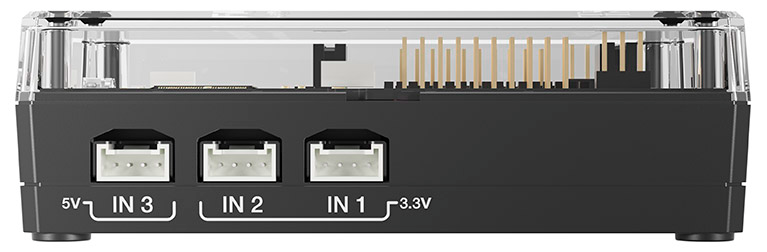 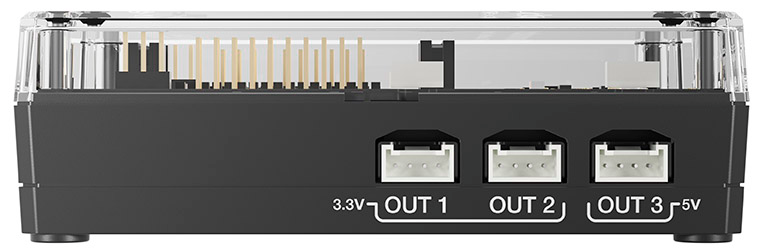 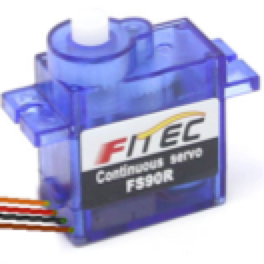 Grove (continuous)
Servo Motor 5V
[Speaker Notes: Possible student responses:
Input  Keyboard, microphone, webcam, 

Output  Monitor, printer, projector, headphones]
4.1 Input
Temperature Sensor
Connecting the Temperature Sensor
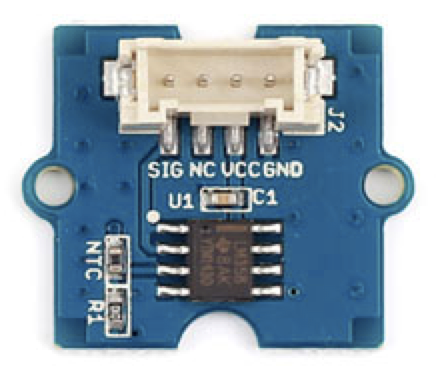 Temperature Sensor
TI-Nspire CX
Send "CONNECT TEMPERATURE 1 TO IN 1”
Connects temperature sensor 1 to Input Port 1. 

The numbering of the temperature sensors helps to differentiate in situations where multiple temperature sensors are connected
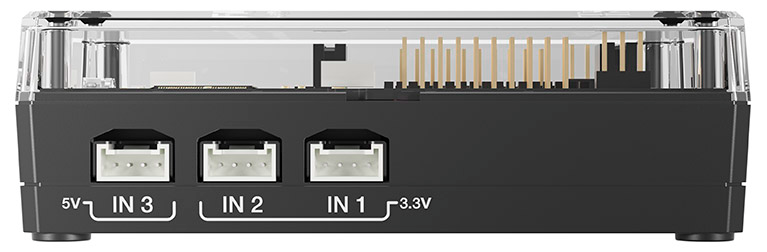 [Speaker Notes: Note there is no current 10 Minute of Code lesson on Using the Temperature. The sample code has been provided. Note that if students completed the lesson on brightness sensor, they will be familiar with the Read- Get-Disp- Wait command, but you will need to go over the Connect Command as it is critical.]
Using the Temperature Sensor
TI-Nspire CX
Send "CONNECT TEMPERATURE 1 TO IN 1 ”

For a,1,25
 Send "READ TEMPERATURE 1”
 Get d
 Disp d
 Wait 1
EndFor
?
[Speaker Notes: This For loop cycles 20 times. A command is sent to the TI-Innovator to read the 
value of temperature sensor 1, the Get command stores the value to variable “D”, the value of variable D is displayed, then the calculator waits for 3 seconds before going on to the End command that returns to the beginning of the loop.
Measurements
Measurement in degrees Celsius]
Exploration: Temperature Sensor
Are the values being displayed on the Celsius or Fahrenheit scale? 
Can you insert a line of code that changes the temperature from Celsius to Fahrenheit before it is displayed?
What typical temperature values being displayed? 
What is the significance of a reading of -273?
Why might the sensor read -273?
Why might you use a Wait command in your For Loop for monitoring the temperature?
[Speaker Notes: Some students may want to see their readings displayed in F instead, just for ease of understanding the readings. Challenge them to insert a line of coding to do this. 

Celsius to Fahrenheit conversion: F = 9/5* C + 32]
One line of code can change the readings from  C  F:
TI-Nspire CX
Send "CONNECT TEMPERATURE 1 TO IN 1”

For c,1,25
 Send "READ TEMPERATURE 1”
 Get d
 d:= 9/5*d + 32
 Disp d
 Wait 1
EndFor
[Speaker Notes: T(°F) = T(°C) × 9/5 + 32

Some students may want to see their readings displayed in F instead, just for ease of understanding the readings. Challenge them to insert a line of coding to do this. 

Celsius to Fahrenheit conversion: F = 9/5* C + 32]
Student Task: Adding Output
1. Write a program that controls an output (Sound, Color and/or Disp) when the temperature (input) gets too high
Before starting to program, define the problem.
What would be a good threshold temperature to use to turn on your signal?
 What are the reasons for your choice?
 What are some ways that you can raise the temperature sensor reading?
Things to Consider While Planning
Setup
What inputs and outputs need to be connected?
Which ports are they connected to?
Loop to monitor and decide
What loop will you use to repeatedly check the sensors and decide when to set output values? (For, While,…)
Checking the sensor values
What sensors need to be read?
What variables will you “Get” the sensor values to?
Deciding to set new output values
What If-Then or If-Then-Else statements are needed?
What sensor values should be used as decision points in the If statements.
Output (starting, output level(s), stopping)
What output level(s) and patterns do you want to use?
What sensor values or amount of time should cause the output to stop?
Using a flowchart to plan:
Create your own flowchart for this project.
Compare your flowchart with another group.  What are the similarities and differences?
Adjust your flowchart, if necessary.
[Speaker Notes: Flowcharts can be helpful tools to think through what the program needs to do. 
More about using Flowcharts for planning:
https://www.codeavengers.com/notes/planning/flowcharts]
Student Task: Adding Output
2. Develop the Solution: Write down the steps before programming. Use this template:
Student Task: Adding Output
3. Write the code : Follow your pseudocode plan, and assimilate the code snippets to write your program.
Sample Code
TI-Nspire CX
Send "CONNECT TEMPERATURE 1 TO IN 1”

For c,1,25
Send "READ TEMPERATURE 1”
Get(T)
Disp T

If T>28 Then
Disp "Temperature is above decision point”
Else
Disp "Temperature is below decision point”
EndIf
EndFor
Change Disp text to your own message
Add COLOR or SOUND commands to indicate the alarm
Change Disp text to your own message
Add COLOR or SOUND commands
to indicate that the system is not in alarm mode
Exploration/Discussion:
Discuss the Car Alarm Project:
We know that a certain temperature will be too hot for people to be in the car safely.
Thinking about a car alarm system, why might it be important to know if the car is occupied or not?
4.2 Input
Hall effect sensor
[Speaker Notes: A Hall effect sensor is a transducer that varies its output voltage in response to a magnetic field. Hall effect sensors are used for proximity switching, positioning, speed detection, and current sensing applications.[1]https://en.wikipedia.org/wiki/Hall_effect_sensor]
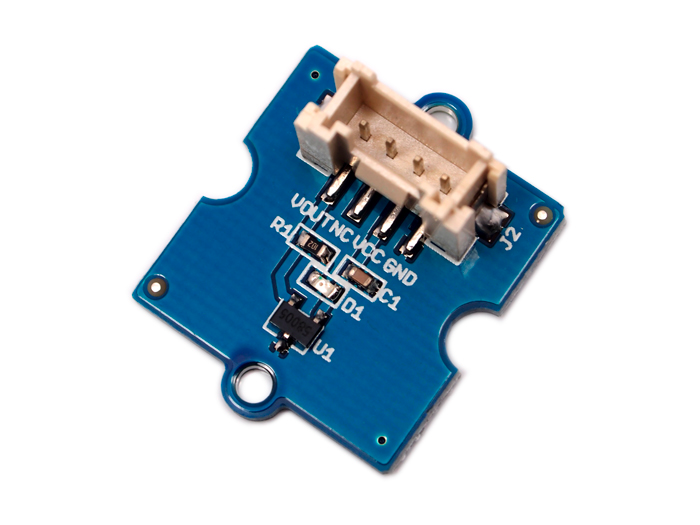 Connecting the Hall Effect Sensor
Hall effect (magnetic proximity) Sensor
TI-Nspire CX
Send("CONNECT ANALOG.IN 1 TO IN 1 ”)
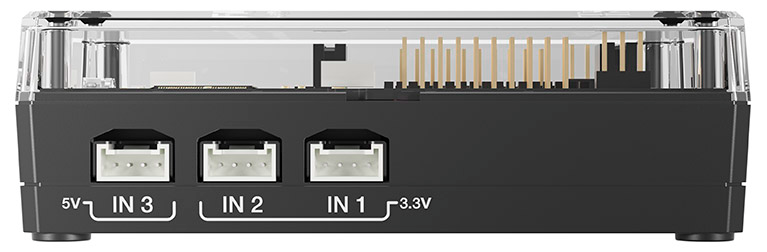 Use ANALOG.IN as the input type. ANALOG.IN converts the sensor output to the range 0-16384 ( 214). ANALOG.IN 1 is used to reference this device in the rest of the program. It is possible to have multiple devices of the same type that is the reason for including “1” in the reference.
Using the Hall Effect Sensor
TI-Nspire CX
Send "CONNECT ANALOG.IN 1 TO IN 1 ”

For a,1,20
Send "READ ANALOG.IN 1”
Get m
Disp m
If m<100 Then
Disp ”Magnet is close”
Else
Disp ”Magnet is not close”
EndIf
Wait 1
End
?
[Speaker Notes: This For loop cycles 20 times. A command is sent to the TI-Innovator to read the value of the ANALOG.IN sensor 1. The Get command stores the value to variable “M”. The value of variable M is displayed. There is If-Then-Else logic to determine if the magnet is close or not. The calculator waits for 1 second before going on to the End command that returns to the beginning of the loop.

Measurements
Use ANALOG.IN as the input type for this sensor. ANALOG.IN converts the sensor output to the range 0-16384 ( 214). 
Technical Notes: When a magnet is close to the sensor, an LED on the sensor turns on and readings from the sensor jump to below 100.]
Exploration
What are the typical values that you are getting from the Hall effect sensor readings?
What happens to the readings if you move a magnet close to the sensor?
What value tells you that the magnet is close?
4.3 Input
LED
Connecting the LED
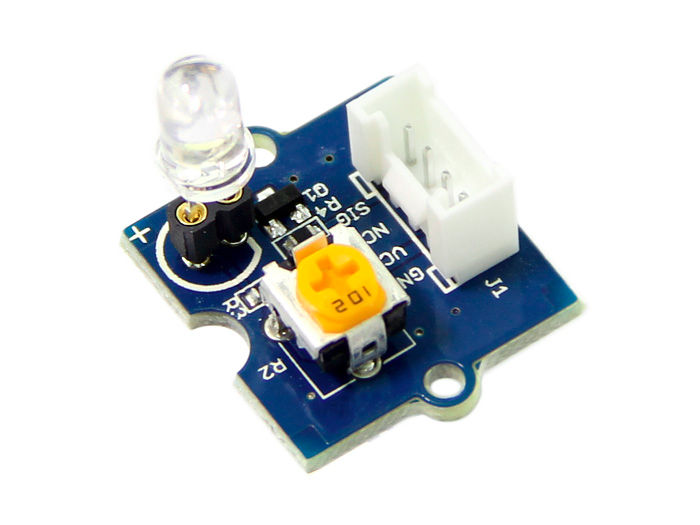 TI-Nspire CX
LED x 2
Send "CONNECT LED 1 TO OUT 1”
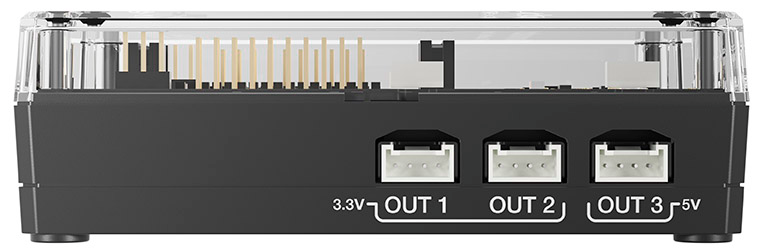 Connects LED sensor 1 to OUT 1. 

The numbering of the LED helps to differentiate in situations where multiple LED are connected
[Speaker Notes: Introduce the External LED’s
Introduce the idea of Connecting external outputs to the system and designating ports
Explain that digital outputs can be ON or OFF (0 or 1).
Experiment with a program to blink the LED’s
Update the program design and program from sessions #6-7-8 to include the External LED’s]
Using the LED
TI-Nspire CX
Send "CONNECT LED 1 TO OUT 1”

For a,1,20
Send “SET LED 1 TO 1”
Wait 2
Send “SET LED 1 TO 0”
Wait 2
EndFor
?
[Speaker Notes: Introduce the External LED’s
Introduce the idea of Connecting external outputs to the system and designating ports
Explain that digital outputs can be ON or OFF (0 or 1).
Experiment with a program to blink the LED’s
Update the program design and program from sessions #6-7-8 to include the External LED’s]
4.4 Output
Motor
Connecting the Motor
TI-Nspire CX
Send "CONNECT SERVO 1 TO OUT 3 ”
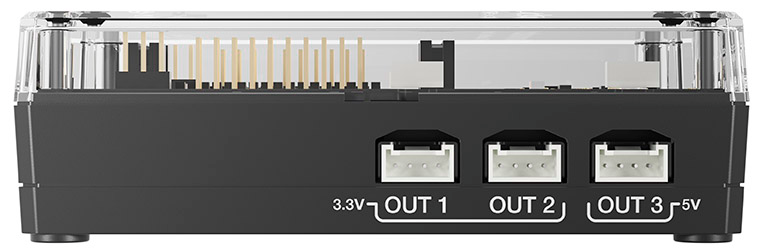 Connects motor 1 to Output Port 3. 

Must be plugged into OUT 3. Also TI External Battery must be plugged into PWR on TI-Innovator Hub.
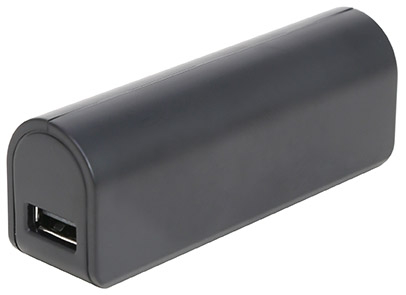 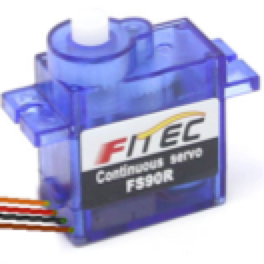 TI External Battery with USB Standard
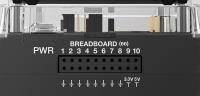 Grove (continuous)
Servo Motor 5V
[Speaker Notes: Introduce the (sweep) servo Motor
Extend the idea of connecting external outputs to the system and designating ports
The (sweep) servo motor can be set to turn to angles between -90 and 90 degrees based on a center point at zero degrees. 90 degrees is in the clockwise direction and -90 degrees is in the counterclockwise direction.
The (sweep) servo motor need external power.
Experiment with a program to control the motor. Try some challenges like  turn to 90 degrees clockwise or to 90 degrees counter clockwise from the 0 center point.
Update the program design and program from sessions #6-7-8 to include the sweep servo motor]
Using the Motor
TI-Nspire CX
Send "CONNECT SERVO.CONTINOUS 1 TO OUT 3 ”
Send "SET SERVO 1 CCW 100 2"
Wait 2
Send "SET SERVO 1 CW 50"
?
[Speaker Notes: Introduce the (sweep) servo Motor
Extend the idea of connecting external outputs to the system and designating ports
The (sweep) servo motor can be set to turn to angles between -90 and 90 degrees based on a center point at zero degrees. 90 degrees is in the clockwise direction and -90 degrees is in the counterclockwise direction.
The (sweep) servo motor need external power.
Experiment with a program to control the motor. Try some challenges like  turn to 90 degrees clockwise or to 90 degrees counter clockwise from the 0 center point.
Update the program design and program from sessions #6-7-8 to include the sweep servo motor]
5. Putting it all Together- The Pet Car Alarm
The Problem: Hot cars can be deadly to pets.
Pets suffer when left unattended in a car with the windows rolled up on a hot sunny day. Owners may do it on accident, or more likely, not realize how fast the temperatures will increase inside the car.
The temperatures inside a car may reach greater than 40◦C above the outside ambient temperature within an hour due to a greenhouse effect within the closed car.
The “Greenhouse Effect” in a Closed Car
The sun's rays enter through your car's windows. Some of the heat from the sun is absorbed by the seats, the dashboard and the carpeting and floor mats. When those objects release this heat, it doesn't all get out through the windows. Some is reflected back in. The heat radiated by the seats is a different wavelength than the light of the sun that made it through the windows in the first place. 

So a certain amount of energy is going in, and less energy is going out. The result is a gradual increase in the temperature inside your car.
Doesn’t take much time for the heat inside the car to reach dangerous levels!
Greenhouse Effect:
Temperature increase:
Project Parts List
Car** 
¾” Rare Earth Magnetic disk
Plastic pet toy
Plastic (Saran) wrap
Tape
Safety Scissors
TI-Nspire CX family or TI-84 Plus CE Graphing Calculator
TI-Innovator™ Hub
External Battery for TI-Innovator™ 
Hall Effect (magnetic) Sensor 
Temperature Sensor 
*2 white LEDs 
*Continuous Servo Motor in TI-Innovator™ I/O Pack
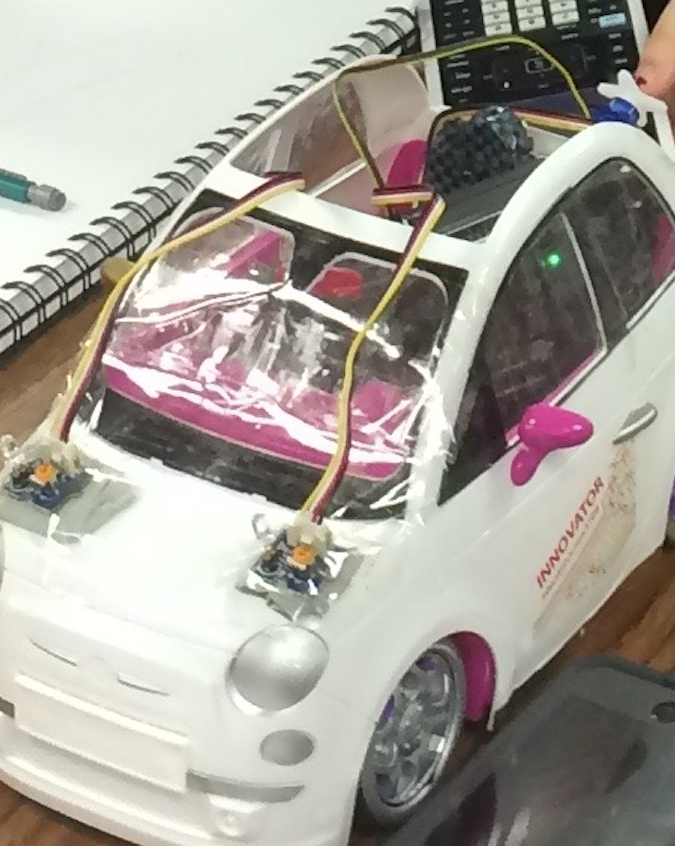 Google search for “fashion doll car”
*Included in  TI-Innovator™ I/O Pack, or can be purchased in kits that contain 5 of the sensors. 
** Googe search for fashion doll car
[Speaker Notes: Alternative materials that could be utilized for the Fashion Car include a shoebox or a plastic storage container. Students can accessorize their model to resemble a “car”.]
Design Challenge:
You can develop a solution to help save pets from unnecessary harm! 
Understand the science behind the greenhouse effect and use math, computer programming and engineering to design and build a smart pet alarm system using a model car.
Student Task: Pet Car Alarm
1. Write a program that controls an output (Sound, Color and/or Disp) when the temperature (input) gets too high
Before starting to program, define the problem.
What would be a good threshold temperature to use to turn on your signal?
What are the reasons for your choice?
What are some ways that you can raise the temperature sensor reading?
Student Task: Pet Car Alarm
2. Develop the Solution: Write down the steps before programming. Use this template:
Things to Consider:
What inputs do you need for your car alarm system? (Think about what you need to measure and the types of devices that you need to take the measurements.)
What values for each of the inputs should cause the alarm to activate?
What are the reasons for the values that you chose?
When the alarm is activated, what do you want to happen?
What outputs will your car alarm system need?
What values or patterns of values will you use for your outputs? (Think about what will catch the attention of people passing by. Also, think about what will help change the environment in the car.)
Where will each input and output device be plugged in to the TI Innovator Hub
[Speaker Notes: Additional Details
Setup
What inputs and outputs need to be connected?
Which ports are they connected to?
Loop to monitor and decide
What loop will you use to repeatedly check the sensors and decide when to set output values? (For, While,…)
Checking the sensor values
What sensors need to be read?
What variables will you “Get” the sensor values to?
Deciding to set new output values
What If-Then or If-Then-Else statements are needed?
What sensor values should be used as decision points in the If statements.
Output (starting, output level(s), stopping)
What output level(s) and patterns do you want to use?
What sensor values or amount of time should cause the output to stop?]
Using a flowchart to plan:
Create your own flowchart for this project.
Compare your flowchart with another group.  What are the similarities and differences?
Adjust your flowchart, if necessary.
[Speaker Notes: Flowcharts can be helpful tools to think through what the program needs to do. 
More about using Flowcharts for planning:
https://www.codeavengers.com/notes/planning/flowcharts]
Hint: When should the alarm be activated?
M ≥ ___
M < ___
F or C?
T > ___
T  ≤ ___
Questions
Label each of the four cells with “alarm” or “not alarm”
What are the reasons for your labels?
What temperature value reading (T) should cause the alarm to activate? 
Will T be measured in F or C? Use the formula to convert. 
What magnetic sensor value reading (M) should cause the alarm to activate?
Fill in the values needed to complete the If-Then-Else statement below.
If T>__ and M<__ 
Then
Disp ”ACTIVATE ALARM”
Else
Disp ”DO NOT ACTIVATE ALARM”
End
F = 9/5* C + 32
[Speaker Notes: If students need some additional help in planning their programs, this slide will prompt the important decisions. 
Note: Some students may want to see their readings displayed in F instead, just for ease of understanding the readings. 
Celsius to Fahrenheit conversion: F = 9/5* C + 32]
3. Write the Code
Follow your pseudocode plan, and assimilate the code snippets to write your program. 
Final Step: Test, debug, and revise as needed.
Extension: Try This!
Add a sound component to the alarm.

Write a version of the program using a While loop that would run until an alarm is triggered.

Add another temperature sensor to represent outside of car temperature.
6. Presentation: Sell your Product
Things to consider for your product pitch….
What makes your product unique?
How does your product work?
Why is it better than the next “safety device” for sale?
Consider a unique name for your product, customization, etc. 
Create a slogan for your product. 
Create a Commercial.
Ready… set…GO! You have 5 minutes to pitch your product!
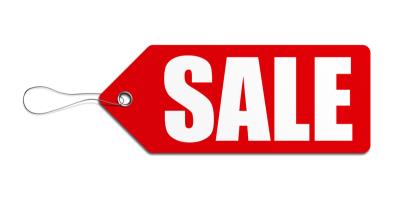 Send "CONNECT TEMPERATURE 1 TO  IN 1 "
Send "CONNECT ANALOG.IN 1 TO  IN 2 "
Send "CONNECT LED 1 TO  OUT 1 "
Send "CONNECT LED 2 TO  OUT 2 "
Send "CONNECT SERVO.CONTINUOUS 1 TO  OUT 3 "
For c,1,25
    Send "READ TEMPERATURE 1"
    Get t
    Disp t
    Send "READ ANALOG.IN 1"
    Get m
    Disp m
    Wait 1
    If t>28 and m<90 Then
        Disp "Temperature is high and pet in car“
 For b,1,5
               Send "SET LED 1 ON"
               Send "SET LED 2 ON"
               Wait 1
               Send "SET LED 1 OFF"
               Send "SET LED 2 OFF"
               Wait 1
  EndFor
TI-Nspire CX
Sample Code (Basic)
Send "SET SERVO.CONTINUOUS 1 CCW 20 TIME 1"
    Else
             Disp "No need to trigger the alarm"
    EndIf
EndFor

Send "SET SERVO.CONTINUOUS 1 CW 20 TIME 1"
Change Disp text to your own message”
“Add COLOR or SOUND commands to indicate no need for  the alarm.
This program is also available in the Pet Alarm_basic.TNS file provided.
Extension Code
TI-Nspire CX
Send "CONNECT TEMPERATURE 1 TO  IN 1 “
Send "CONNECT TEMPERATURE 2 TO  IN 3 “
Send "CONNECT ANALOG.IN 1 TO  IN 2 “
Send "CONNECT LED 1 TO  OUT 1 “
Send "CONNECT LED 2 TO  OUT 2 “
Send "CONNECT SERVO.CONTINUOUS 1 TO  OUT 3 “
©Set t and/or m to values to make sure program runs at least once
t:=28
m:=90
Disp t
Disp m
While t≤28 or m≥90
    Send "READ TEMPERATURE 1“
    Get t:    Disp "Temperature inside car ",t
    Send "READ TEMPERATURE 2“
    Get t2
    Disp "Temperature outside car ",t2
     Send "READ ANALOG.IN 1“
     Get m
        Disp m
        Wait 1
        If t>28 and m<90 Then
        Disp "Temperature inside car is high and pet in car“
Send "SET SOUND 440 2“
        For b,1,5
           Send "SET LED 1 ON“
            Send "SET LED 2 ON“
            Wait 1
           Send "SET LED 1 OFF"
           Send "SET LED 2 OFF"
           Wait 1
     EndFor
        Send "SET SERVO.CONTINUOUS 1 CCW 20 TIME 1“
        Else
           Disp "No need to trigger the alarm“
        EndIf
   EndWhile
 Send "SET SERVO.CONTINUOUS 1 CW 20 TIME 1"
This program is also available in the Pet Alarm_ext.TNS file provided.
[Speaker Notes: This code is more advanced, and incorporates some of the extensions on slide 86.]
Sample Assembled Car
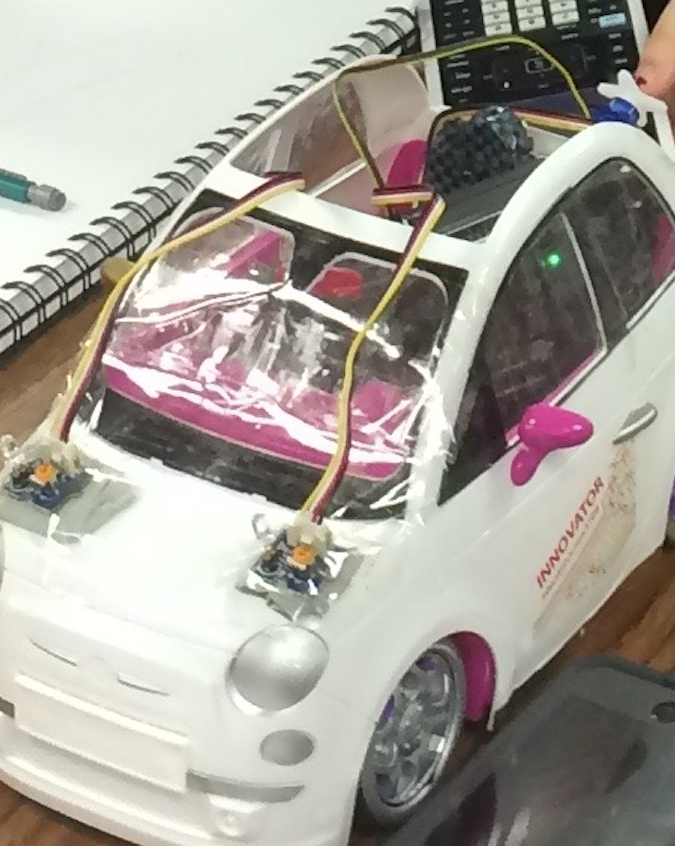